Ξεκινήστε το σταυρόλεξο στον παρακάτω σύνδεσμο:
https://share.eclipsecrossword.com/play/82aad8ce/crossword
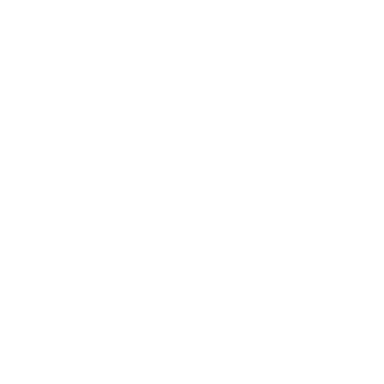